Stalking: Know it. Name It. Stop It.
Public Awareness Training
This project was supported by Grant No. 2017-TA-AX-K074 awarded by the U.S. Department of Justice, Office on Violence Against Women (OVW). The opinions, findings, conclusions, and recommendations expressed in this program are those of the authors and do not necessarily reflect the views of OVW.
[Speaker Notes: Key message: Introduction to the presentation
Welcome
My name is [name] and I’m [role]. 
Training created by the Stalking Prevention, Awareness and Resource Center (SPARC)– the only technical assistance provider on stalking.]
By the end of today’s workshop, participants will be able to:
Recognize stalking behaviors and dynamics
Identify next steps in promoting awareness of stalking in your community
[Speaker Notes: Today, we’ll learn more about stalking so that we can start to build the awareness and response necessary in our communities.
We’ll be focusing on the dynamics and prevalence of stalking.]
Trigger Warning
Today’s program will discuss stalking and interpersonal violence in detail.
[Speaker Notes: Key message: Today’s program will discuss stalking and violence in detail, with examples and true stories. 

Trigger Warning: Today’s program will discuss stalking and violence in detail, with examples and true stories. 
Please take care of yourself however you need to throughout this event.]
Renee Sue O’Neal: Victim Statement
“Over and over and over again, for months, his goal was to terrorize me, and my whole family was victimized and fearful as a result……I had no idea what his next move would be or when – not if – he would return.”
Smith, Darrell. (2017. June 13). ‘He did not give up’, murder victim says of ex who stalked, terrorized her. Sacramento Bee.
[Speaker Notes: Key message: A victim’s perspective on the fear and distress caused by stalking
Ask the group: Can someone read this quote out loud?
This is testimony from Renee Sue O’Neal, who was stalked by her ex-boyfriend, Jerrod Hill.
Renee was supposed to read these words from her victim statement as part of Jerrod’s sentencing hearing for a felony stalking charge. But she didn’t make it. 
Jerrod – out on bail -- murdered her the morning of that hearing before killing himself.]
Renee Sue O’Neal (1982 - 2017)
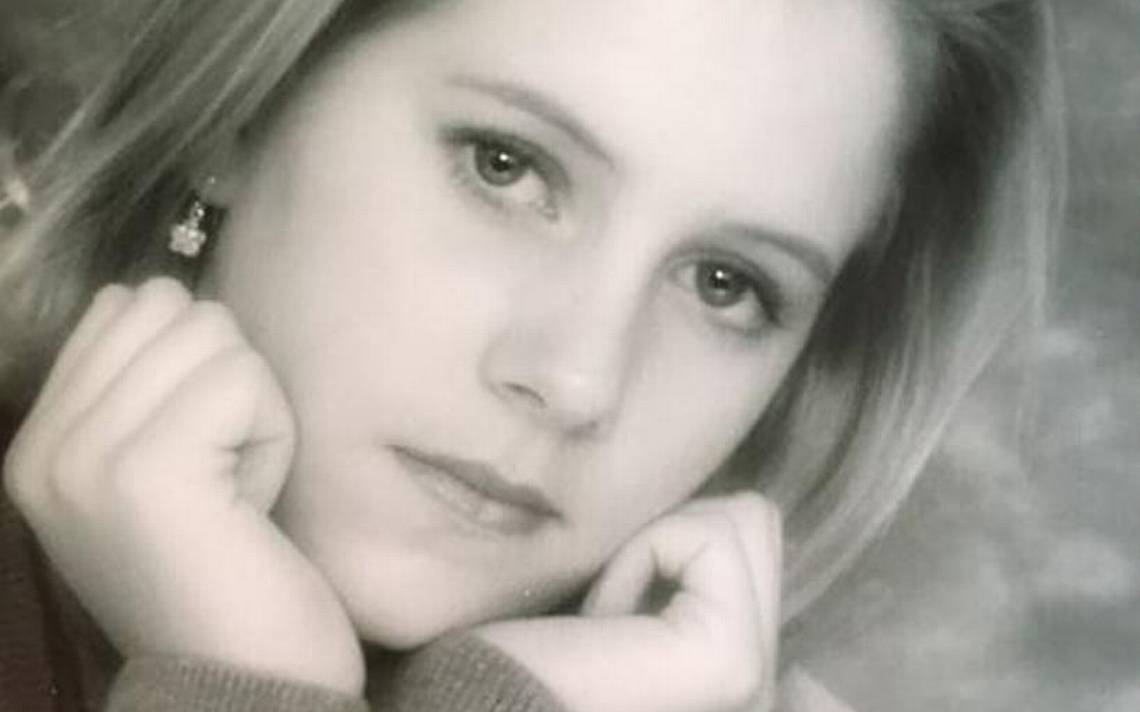 [Speaker Notes: Key message: Renee’s story is just one example of the millions of people impacted by stalking, a serious and prevalent crime.]
Stalking: Prevalent and Serious
Over 25 million people have been stalked in the United States over the course of their lifetimes.

76% of femicide victims were stalked before being murdered.
Smith, S.G., Zhang, X., Basile, K.C., Merrick, M.T., Wang, J., Kresnow, M., & Chen, J. (2018). The National Intimate Partner and Sexual Violence Survey (NISVS): 2015 Data Brief. Atlanta, GA: National Center for Injury Prevention and Control, Centers for Disease Control and Prevention.

McFarlane, J., Campbell, J.C., Wilt, S., Ulrich, Y., & Xu, X. (1999). Stalking and Intimate Partner Femicide. Homicide Studies 3 (4), 300-316. Retrieved from http://ncdsv.org/images/HomicideStudies_StalkingAndIntimatePartnerFemicide_11-1999.pdf.
[Speaker Notes: Key message: Stalking is prevalent and dangerous.
An estimated 25 million people have been stalked in the United States over the course of their lifetimes.
6-7.5 million are stalked in a one-year period.
Stalking is a major predictor of lethality:
In one study, 76% of femicide victims murdered by intimate partners were stalked prior to being killed.
Yet, very few stalkers are charged, arrested or prosecuted.]
Defining Stalking
[Speaker Notes: Key message: Let’s define stalking.]
Behavioral Definition
Stalking:

A pattern of behavior directed at a specific person that would cause a reasonable person to feel fear.
[Speaker Notes: Key message: The behavioral definition of stalking is a pattern of behavior directed at a specific person that would cause a reasonable person to feel fear.
Different states and jurisdictions have different definitions of stalking.
This is the behavioral definition.
Can someone read this definition out loud for me?]
Behavioral Definition
Stalking:

A pattern of behavior directed at a specific person that would cause a reasonable person to feel fear.
[Speaker Notes: Key message: We’ll discuss the highlighted elements in more detail.
Some of the important concepts here have been highlighted.
Let’s break this down.]
A Pattern of Behavior…
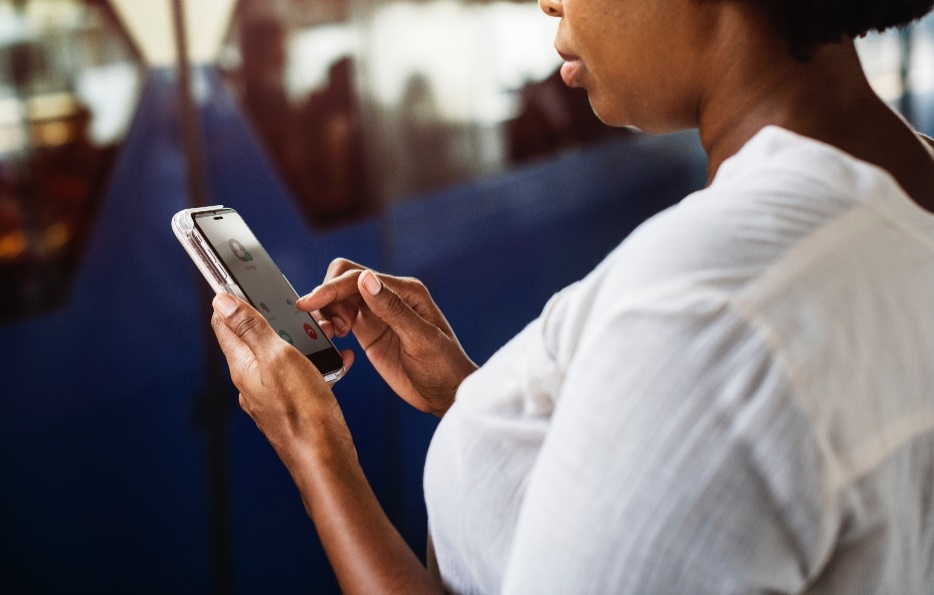 Not a single incident or “one off” event

Called a “course of conduct” in most stalking statutes
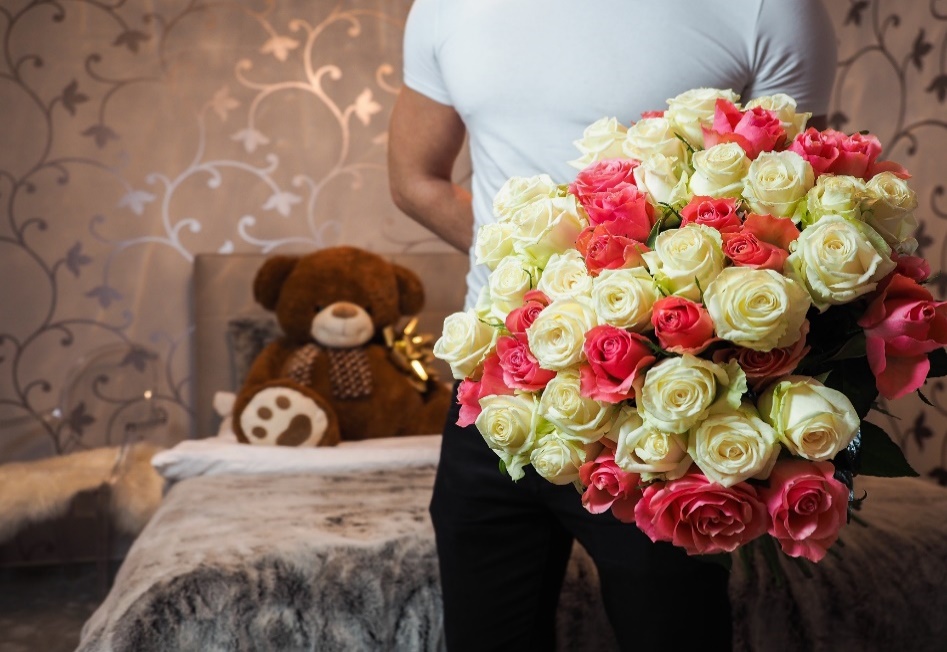 [Speaker Notes: Key message: Stalking is a pattern of behavior that requires 2 or more behaviors. The behaviors can vary or be the same. Some behaviors are criminal on their own (like property damage) while others only become criminal when part of a stalking case (like excessive texting). 
Like domestic violence, stalking is NOT just one incident. It is a pattern.
Ask the group: How many times does something have to happen for it to be a pattern?(Answer: 2-3)
Does the behavior have to be the same every time (for example, calling every day) or can the behaviors be different?(Answer: Behaviors can be different – like calling one day and then sending a gift the next week)

When you’re looking at the stalking statute, realize that most legal definitions of stalking use the term “course of conduct.” This is a synonym for “pattern of behavior.”

Many different behaviors can be part of a stalking pattern/course of conduct.
Some stalking behaviors are criminal (for example, property damage). 
Others are not crimes on their own (for example, sending gifts), but can become criminal when part of a stalking course of conduct.]
…directed at a specific person…
[Speaker Notes: Key message: Stalking is directed at a specific person.
Stalking is directed at a specific individual, not a group.
However, stalkers may target other people close to the primary victim – like family members or a new boyfriend or girlfriend.]
…that would cause a reasonable person to feel fear.
[Speaker Notes: Key message: Fear is key to the definition of stalking.

The reasonable person standard asks us to consider how any rational person in similar circumstances to the victim might feel.
Fear is key to the definition of stalking.
Fear is how we differentiate stalking from other crimes, like harassment.
Harassment generally describes behavior that is irritating, while stalking describes behaviors that cause fear.]
Group Discussion:What’s so Scary?
[Speaker Notes: Key message: Stalking crimes are highly contextual. What causes a stalking victim to feel fear may not be obviously understood as scary by an outsider.
Divide participants into small groups and give each one of the three examples. Allow 5 minutes for discussion and then ask them to report out. If you have a small audience, you may just split the group into 3. If you have a larger audience, multiple groups will discuss the same prompt. Allow 5 minutes to discuss and 1 minute for each report out).

Debrief:
Can someone from each group briefly summarize the story you read?
Stalkers know that their victims may sound crazy when they report the stalking – especially if they don’t have proof of what happened.
Stalkers can use this to their advantage.]
Context is critical in stalking cases.
[Speaker Notes: Key message: Context is critical to understanding stalking.
As you just recognized, context is critical in stalking cases.
Something may be frightening to the victim but not to you as an outsider.
If you’re ever in a situation where you don’t understand why something is scary to a victim, it’s always best to ask to learn more.]
Victim Responses: Is it Fear?
[Speaker Notes: Key message: Victims may not present as fearful and/or admit that they are experiencing fear.
Often, victims may express emotions or reactions other than fear. 
Some victims may not ever express fear:
They may express anger, irritation and/or exhaustion.
Others may show no affect.
Many victims minimize what’s going on as a way to cope.
Many people do not feel comfortable expressing that they feel afraid. 
This can be especially true for victims who might feel like they have to “stay tough” or “be strong.” 
To better understand the impact that stalking is having on a victim, ask questions about what the victim has changed as a response to the stalking.
For example, did they move? Change routes to and from their work or school? These imply fear.]
Going to work, attending your kids activities, going out for the evening… these things seem routine. For me, they’re terrifying because I never know what he will do or when he will show up.

-- Stalking Survivor
[Speaker Notes: Key message: It’s important to hear from victims in their own words. 

Stalking can include physical danger as well as psychological harm.
This is a quote from a survivor of stalking that illustrates emotional impact and fear.]
Stalking Dynamics
[Speaker Notes: Key message: Now we’ll discuss the dynamics of stalking.]
Prevalence in a Lifetime
More than1 in 17
MEN
More than1 in 6 
WOMEN
Smith, S.G, et al (2018). The National Intimate Partner and Sexual Violence Survey (NISVS) 2015 Data Brief. Atlanta, GA: National Center for Injury Prevention and Control, Centers for Disease Control and Prevention.
[Speaker Notes: Key message: More than 1 in 6 women and 1 in 17 men have experienced stalking.
This breaks down to more than 1 in 6 women and 1 in 17 men experiencing stalking over their lifetime.
The rates for domestic violence are around 1 in 4 – not that different. 
However, the level of response to stalking has been far less.]
Victims
Women report stalking at significantly higher rates than men do.
Black, M.C., Basile, K.C., Breiding, M.J., Smith, S.G., Walters, M.L., Merrick, M.T., Chen, J. & Stevens, M.R. (2011). The National Intimate Partner and Sexual Violence Survey (NISVS): 2010 Summary Report. Atlanta, GA: National Center for Injury Prevention and Control, Centers for Disease Control and Prevention.
[Speaker Notes: Key message: While people of all genders can experience stalking, women are more likely than men to experience stalking.]
Stalking Risk
18-24 year olds experience the highest rates of stalking.
Black, M.C., Basile, K.C., Breiding, M.J., Smith, S.G., Walters, M.L., Merrick, M.T., Chen, J. & Stevens, M.R. (2011). The National Intimate Partner and Sexual Violence Survey (NISVS): 2010 Summary Report. Atlanta, GA: National Center for Injury Prevention and Control, Centers for Disease Control and Prevention.
[Speaker Notes: Key message: 18-24 year olds experience the highest rates of stalking

Stalking impacts people of all ages – from children to older adults.
18-24 year olds experience the highest rates of stalking.
Ask the group: Why do you think this is?
A few reasons may be:
Young people are still developing impulse control.
Many people in this age group live on college campuses, where the geographic proximity makes stalking easy for a perpetrator
Young people have fewer experiences with sexual/romantic relationships and manners of responding to when those relationships end.]
Perpetrators
The majority of victims report that their stalkers are male.
Black, M.C., Basile, K.C., Breiding, M.J., Smith, S.G., Walters, M.L., Merrick, M.T., Chen, J. & Stevens, M.R. (2011). The National Intimate Partner and Sexual Violence Survey (NISVS): 2010 Summary Report. Atlanta, GA: National Center for Injury Prevention and Control, Centers for Disease Control and Prevention.
[Speaker Notes: Key message: Most stalkers are male.
While there are female stalkers, the majority of victims report that their stalkers are male.
When the victim is male, the offender is also male about half the time.
Often, the stalker is stalking a former intimate partner and targets the new boyfriend as well.]
Relationships
The majority of the time, the victim knows the perpetrator.
Black, M.C., Basile, K.C., Breiding, M.J., Smith, S.G., Walters, M.L., Merrick, M.T., Chen, J. & Stevens, M.R. (2011). The National Intimate Partner and Sexual Violence Survey (NISVS): 2010 Summary Report. Atlanta, GA: National Center for Injury Prevention and Control, Centers for Disease Control and Prevention.
[Speaker Notes: Key message: The victim knows the perpetrator the vast majority of the time.

In popular culture, when we hear “stalking” we may think about celebrity stalkers.
While this can happen, the victim knows the perpetrator the vast majority of the time.]
Victim & Offender Relationship
Smith, S.G., Chen, J., Basile, K.C., Gilbert, L.K., Merrick, M.T., Patel, N., Walling, M., & Jain, A. (2017). The National Intimate Partner and Sexual Violence Survey (NISVS): 2010-2012 State Report. Atlanta, GA: National Center for Injury Prevention and Control, Centers for Disease Control and Prevention. Retrieved from https://www.cdc.gov/violenceprevention/pdf/NISVS-StateReportBook.pdf
[Speaker Notes: Key message: Most offenders are known to their victim in some capacity – most often former/current intimate partners. Strangers only account for a minority of the cases.
The majority of stalkers are intimate partners (current or former)
Stalking is a method of exerting power and control in an abusive relationship.

It is also essential to realize that many stalkers are NOT intimate partners.
Particularly for male victims, the stalker is often an acquaintance.

Stalking is often categorized under domestic violence. 
But it’s essential to realize that not all stalking is related to domestic violence.
All stalking victims need our help and our response.]
Identifying a Pattern of Behavior
Stalking Behaviors
[Speaker Notes: Now that we’ve defined stalking, we’re going to discuss the different behaviors that stalkers may engage in.]
Identifying a Pattern of Behavior
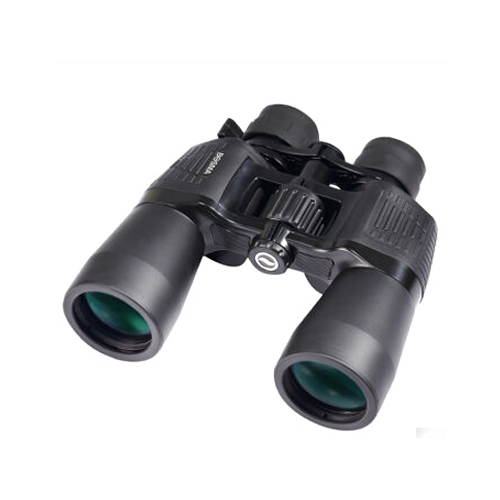 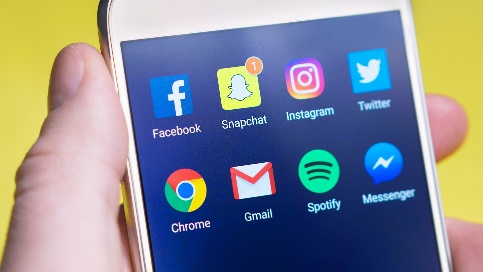 SLII
Life Invasion
Surveillance
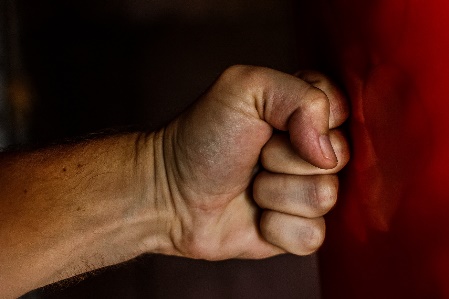 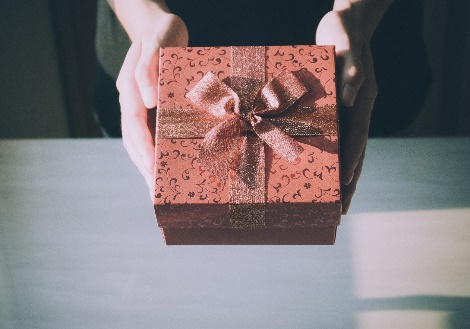 Intimidation
Interference
Logan, T.K. & Walker, R. (2017). Stalking: A Multidimensional Framework for Assessment and Safety Planning, Trauma, Violence and Abuse 18(2), 200-222.
[Speaker Notes: Key  message: Stalkers use many methods and strategies to stalk their victims. One significant stalking researcher, developed the helpful acronym S-L-I-I to categorize the different methods. 

Stalkers use many strategies to stalk their victims. The acronym S-L-I-I can help you remember the different methods.
Many of the categories intersect and overlap. 
The categories are:
Surveillance: How is the stalker tracking or monitoring the victim?
Life invasion: How has the stalker invaded the victim’s life?
Interference: What has the victim lost and/or what is s/he afraid of losing because of the stalker?
Intimidation: How has the stalker intimidated or threatened the victim?]
Stalking Behaviors
Baum, K., Catalano, S., & Rand, M. (2009).  Stalking Victimization in the United States. Washington, DC: Bureau of Justice Statistics. Retrieved from https://www.justice.gov/sites/default/files/ovw/legacy/2012/08/15/bjs-stalking-rpt.pdf.
[Speaker Notes: Key message: The most common stalking behaviors are unwanted contact, spreading rumors, following and spying.

Here are the most common stalking behaviors.
2/3 of stalkers send unwanted text messages and make unwanted phone calls.
About a third spread rumors, follow/spy, send unwanted letters and email and show up at places.

Stalking is dynamic and changes over time.
Stalkers change their behavior as the victim reacts (or doesn’t react).
For example, if a victim changes his or her phone number, a stalker may start showing up in person.]
Stalking and Technology
Over 1 in 4 stalking victims are stalked using technology
10% are stalked using Global Positioning System (GPS), and 8% report being monitored through video, digital cameras, or listening devices
Baum, K., Catalano, S., & Rand, M. (2009).  Stalking Victimization in the United States. Washington, DC: Bureau of Justice Statistics. Retrieved from https://www.justice.gov/sites/default/files/ovw/legacy/2012/08/15/bjs-stalking-rpt.pdf.
[Speaker Notes: Key message: Stalkers often use technology to stalk their victims.

Stalkers often use technology to stalk their victims.
Stalkers can use technology to track, spy and/or harass their victims.
Over 1 in 4 stalking victims report being stalked using technology.

10% are stalked using Global Positioning System (GPS), and 8% report being monitored through video, digital cameras, or listening devices.]
Co-Occurring Crimes with Stalking Cases
24% involve property damage
21% involve a direct attack on the victim
15% involve an attack on another person or pet
Baum, K., Catalano, S., & Rand, M. (2009).  Stalking Victimization in the United States. Washington, DC: Bureau of Justice Statistics. Retrieved from https://www.justice.gov/sites/default/files/ovw/legacy/2012/08/15/bjs-stalking-rpt.pdf.
[Speaker Notes: Key message: Stalkers often engage in multiple behaviors.
78% of stalkers use more than one means of approach.
66% of stalkers pursue their victim at least once per week.
20% of stalkers use weapons to threaten or harm victims.
Knives are the most common weapon that stalkers use – it’s more intimate.

As you can see, many stalking cases involve other crimes like property damage, assault and/or attacking a pet.
Stalking may also co-occur with sexual assault and/or domestic violence.
Our criminal justice system tends to be incident-based – in other words, there’s a single incident (like property damage) and the police respond.
It’s important to realize that these individual crimes may be part of a larger pattern of behavior that makes up the crime of stalking.]
Group Activity
Peggy Klinke  Story and Discussion
[Speaker Notes: Key message: Introducing Peggy Klinke video and providing a trigger warning to participants.
We’re going to learn more about a specific stalking case.
We’ll [watch the video or read articles] and then discuss questions in small groups, then come back together to report out.

Note to facilitator: Either watch the video as a large group OR split the room into small groups and distribute the articles about Peggy Klinke. Distribute the discussion questions. 

If watching the video, say the following:
Included in this video is a very distressing 911 call and a graphic description of a murder.
Participants are encouraged to take care of themselves as they see fit. 

Allow up to 10 minutes for groups to discuss – reading the article/watching the video and group discussion should take a combined 20 minutes or so.
Debrief:
Thank you for having that discussion.
Does anyone have any major reflections that they want to share?
Peggy’s case highlights some common dynamics of stalking.
In Peggy’s case, her stalker was a former intimate partner.]
Peggy Klinke
[Speaker Notes: Note to Facilitator: The video is embedded here to view. There is also a short article available that participants may read instead of watching the video.

Debrief:
Thank you for having that discussion.
Does anyone have any major reflections that they want to share?
Peggy’s case highlights some common dynamics of stalking.
In Peggy’s case, her stalker was a former intimate partner.]
Intimate partner stalkers pose the greatest threats to their victims.
[Speaker Notes: Key message: Intimate partner stalkers, on average, pose the greatest threats to their victims.
Ask the group: Why do you think this is? Why might an intimate partner make for a particularly dangerous stalker?(Sample answers: they know the victim the best – the victim’s schedule, social network, even accounts and passwords. They know the victim well and how best to upset them).]
SLII Examples: Peggy Klinke Story
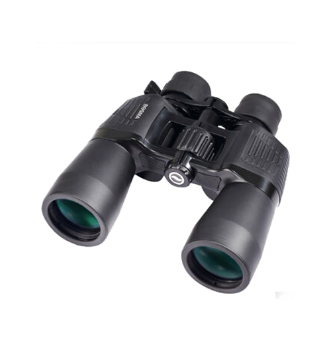 Life Invasion
Surveillance
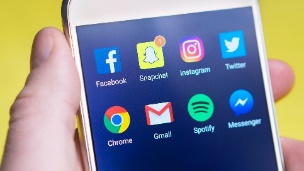 Watched Patrick’s house
Showed up at Peggy’s gym and house
Followed Peggy
Kept track of her schedule (like when she was gone for the wedding)
Phone calls
Public humiliation – posted flyers of Peggy in her neighborhood
Harassed/threatened friends and family
[Speaker Notes: Key message: Surveillance and life invasion behaviors present in Peggy Klinke’s case.

As your groups discussed, here are some examples of the stalking behaviors that Peggy experienced.
(Note to Facilitator: Point out any that the participants may have missed).]
SLII Examples: Peggy Klinke Story
Intimidation
Interference
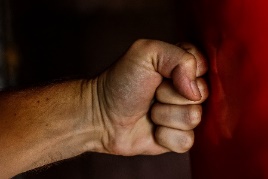 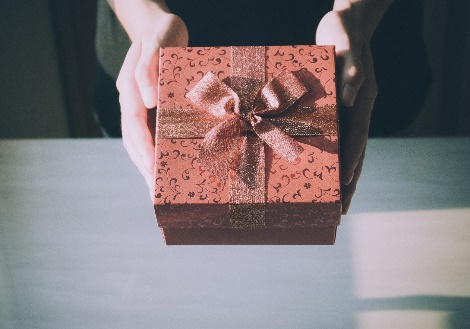 Property damage to Peggy’s home
Committed arson on Mark’s home
Threatened Peggy
Threatened Peggy’s family
Ruined reputation (through flyers, spray paint, etc.)
Stalked Peggy’s new boyfriend, Mark
Physically attacked her and murdered her
[Speaker Notes: Key message: Interference and intimidation behaviors present in Peggy Klinke’s case.

Like Patrick, most stalkers engage in multiple stalking behaviors.
Stalkers may combine non-criminal actions (like text messaging) with criminal actions (like arson). 

In your small groups, question 5 asked how Peggy and others were impacted by the stalking. What did you discuss?]
Impact on Stalking VictimsMany Stalking Victims…
Experience mental health issues including depression, anxiety, insomnia and social dysfunction
Lose time from work. 1 in 8 employed stalking victims lose time from work and more than half lose 5 days of work or more
Relocate. 1 in 7 stalking victims move
Baum, K., Catalano, S., & Rand, M. (2009).  Stalking Victimization in the United States. Washington, DC: Bureau of Justice Statistics. Retrieved from https://www.justice.gov/sites/default/files/ovw/legacy/2012/08/15/bjs-stalking-rpt.pdf.
[Speaker Notes: Key message: Stalking has serious impacts on victims.

Stalking has serious impacts on victims.
Many experience mental health issues.
Lose time from work.
Relocate to avoid the stalker.]
Why Do They Stalk?
[Speaker Notes: Key message: There are multiple reasons why a stalker may perpetrate this crime. Often, stalkers stalk because they can.
Stalkers have different motivations. These can include:
Seeking affection
Power and control (as an extension of an abusive relationship)
Rejection, leading to stalking as retaliation
Obsession
Planning to commit a crime (for example, rapists may learn a victim’s habits and schedule to more easily target him or her)
Because they can. Stalkers often get away with stalking.]
What Can You Do?
[Speaker Notes: Key message: You have the power to support victims and hold perpetrators accountable.
The SPARC website includes guidance for different roles in the domestic violence and criminal justice systems. 
If you’re a victim advocate, police officer, attorney or other professional, please visit SPARC’s website for specific guidance for how you can better address stalking in your profession.
We all have a role to play in building awareness about stalking, addressing stalking and supporting victims and survivors.]
KNOW IT.
Remember what you learned today.

Continue to educate yourself on stalking.
Recognize the signs when you see them.
[Speaker Notes: Key message: It is important to really understand what stalking is (and is not).
By attending today’s training, you took an important step in learning about stalking.
Stalking is a dynamic and complex crime. There’s a lot of information.
Continue to educate yourself on stalking.
I’ll hand out and/or e-mail some resources for you to leave with today.
Educating your community on stalking can make victims more aware of when they are being stalked and more likely to take the threat seriously and seek help.]
NAME IT.
unrequited love.
just being awkward.
a little weird.not a big deal.harmless.
romantic.STALKING.
[Speaker Notes: Key message: Name it. Call out stalking when you see it.
Stalking is often trivialized or romanticized in popular culture.
You may hear terms like “Facebook stalking” used in a joking manner to describe someone looking someone else up on social media.
Media often romanticizes stalking and shows rejected men pursuing women at all costs.
Take the information you learned today to correct these misconceptions. 
Stalking is not unrequited love, awkward, or harmless – it’s a crime and it’s dangerous. 
Be critical of how stalking is discussed and shown in the media and voice your concerns to your friends, family and children.]
STOP IT.
Recognize the signs of stalking.

Talk with your friends, loved ones and community about healthy relationships and stalking.
Get involved in anti-stalking efforts in your community.
[Speaker Notes: Key message: Stop it. We have the power to end stalking.
Stalkers stalk because they know they can get away with it. We can change that. 
Many communities lack resources to address stalking adequately. Advocate for more resources on stalking in your community.
Talk with your friends, loved ones and community about healthy relationships and stalking.
Get involved in anti-stalking efforts in your community.]
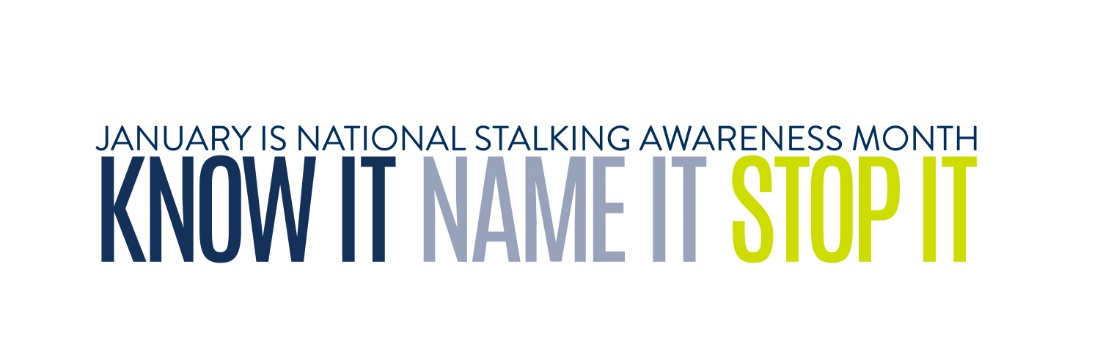 [Speaker Notes: Key message: January in National Stalking Awareness Month. Resources to get involved are available on the SPARC website.
Stalking impacts every population in every community.
Bring stalking awareness to groups where you have influence: it could be through your work, a PTA, a religious group, or any number of other places.
SPARC creates ready-to-use resources each January for Stalking Awareness Month. Visit the SPARC website to get involved.]
What will you do to address stalking??
[Speaker Notes: Key message: Take the time to brainstorm what you can do to address stalking.
Turn to the person next to you and discuss one thing you can do to help address stalking. (Allow 2 minutes for discussion. If time allows, ask for some participants to share their commitments).]
Office of Violence Against Women
This project was supported by Grant No. 2017-TA-AX-K074 awarded by the U.S. Department of Justice, Office on Violence Against Women (OVW). The opinions, findings, conclusions, and recommendations expressed in this program are those of the authors and do not necessarily reflect the views of OVW.
[Speaker Notes: Key message: SPARC is funded by the Department of Justice Office of Violence Against Women (OVW).

SPARC has given permission to us to reproduce and use these slides for training purposes. 
Please be sure to check out SPARC’s materials, website, etc.]
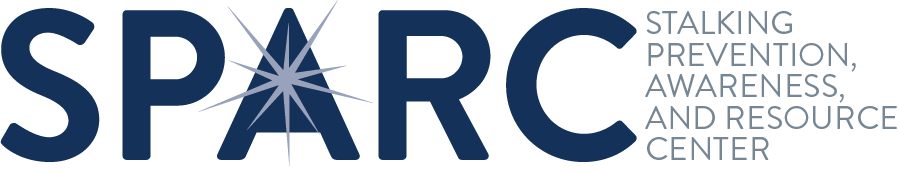 [Speaker Notes: Key message: SPARC has more resources on stalking.
SPARC provides in-person and online training and resources on stalking. 
Visit the SPARC website to learn more.]
www.StalkingAwareness.org
Training modules
Victim resources
Practitioner guides
Webinars
@followuslegally
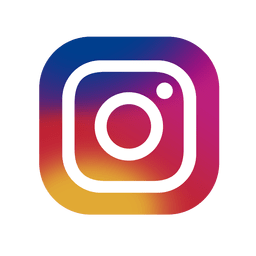 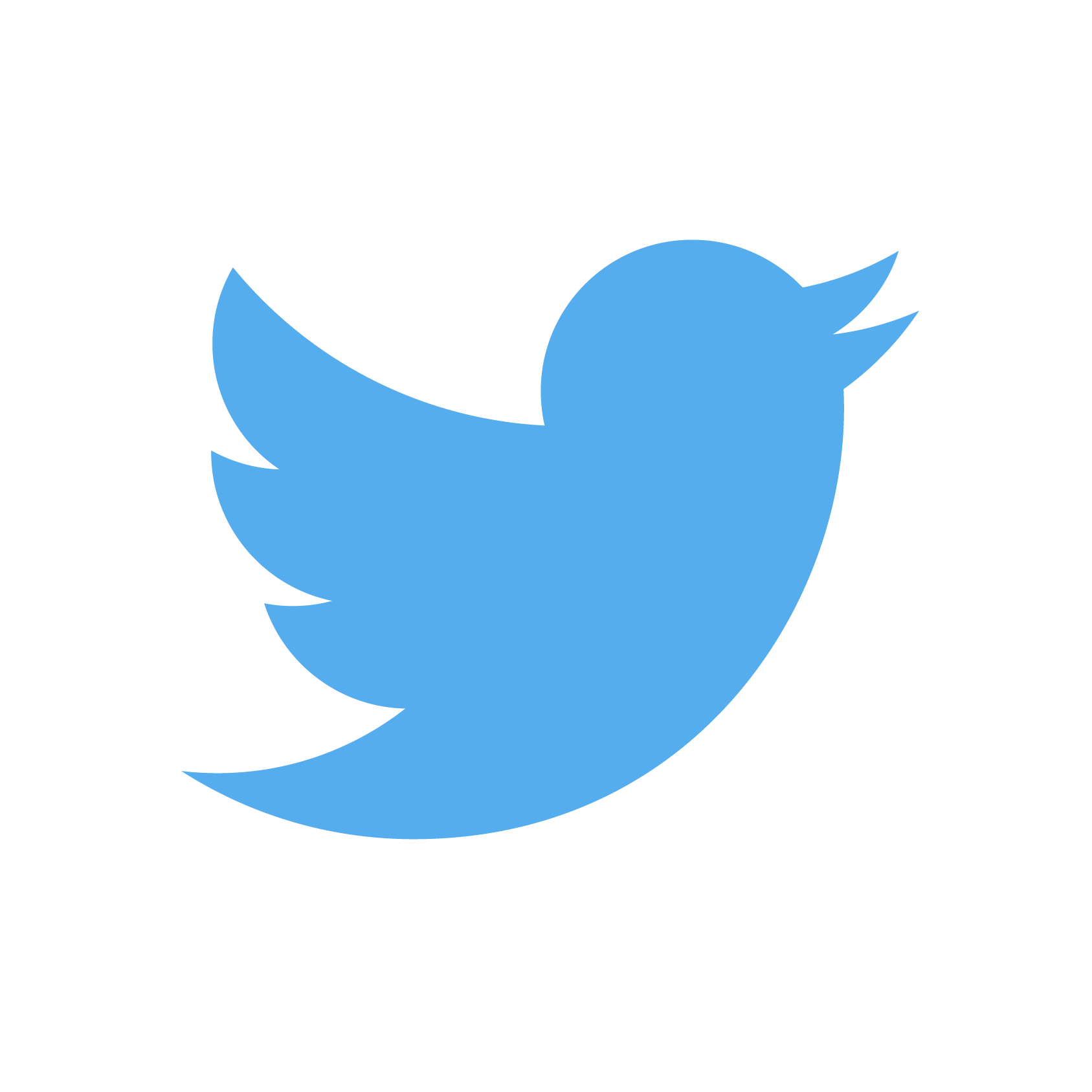 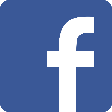 www.StalkingAwareness.org
Thank You!
[Speaker Notes: Thank you for your attention today!
Please learn more at www.StalkingAwareness.org]